픈
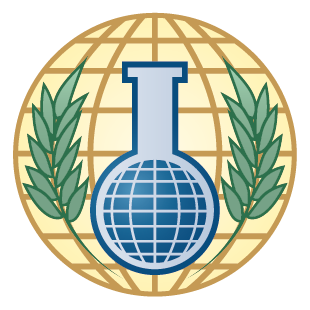 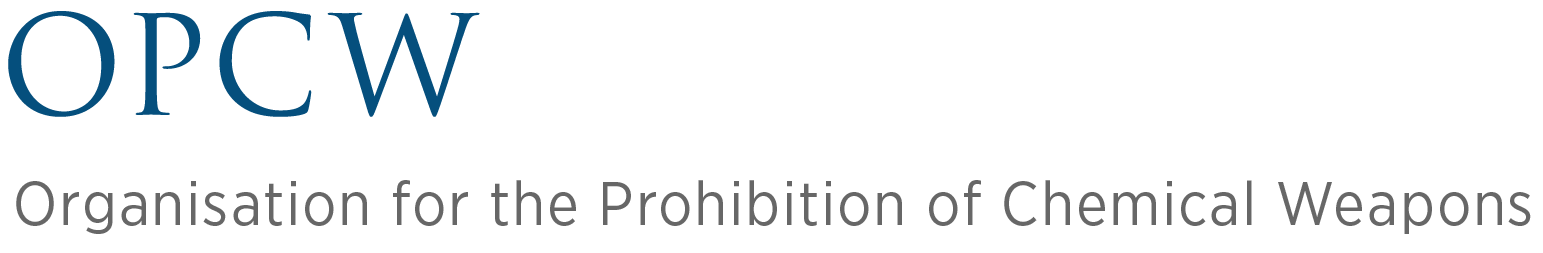 Module 1
Exercises on Risk Assessment
Focused on Process Safety Management
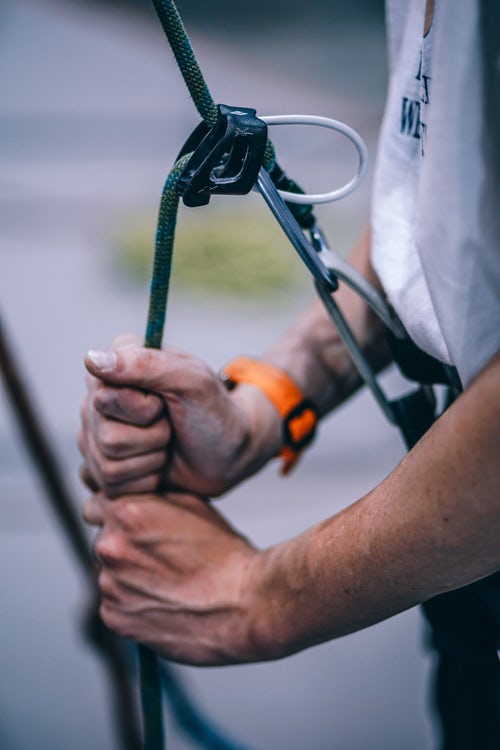 Rohan P. Perera  and  Han-Gi Kim
Seminar on the CWC and Chemical Safety and Security Management for Member States in the Asia Region
National Committee for the Prohibition of WeaponsDoha Regional Centre for CBRN Training
DOHA, QATAR4 - 6 FEBRUARY 2020
1
GROUP- 01
Rafiqul Islam
Daloar Hossin Matubbr
Kingsley Rajapksha
Mohmmed Al Feel
Ahamed Almerikhi
Ali Alansari
Rashid Al Qamra
Saeed Alsulaiti
Mohd Almnsoori
Hamad Ali Almarri
Indersen Sewraj
Hamed Ibrahim
Al Barumi
Mohmmed Almarri
Mohammed Al Obaidi
Khalid Alsulaiti
Arwa Elahtem
Group members
2
픈
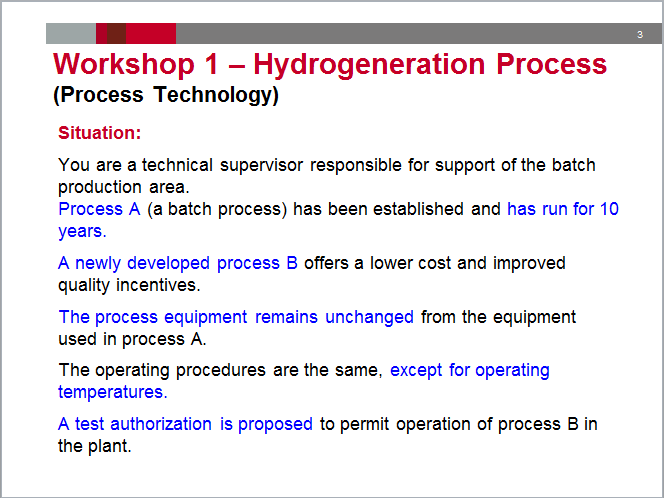 Memo
3
픈
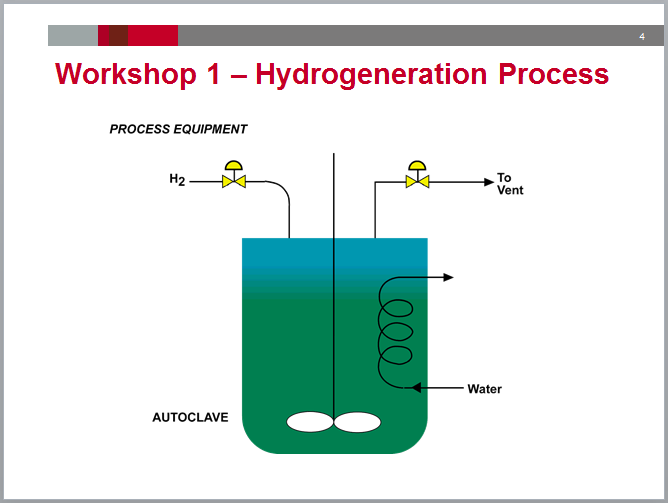 Memo
4
FINDINGS
In the PT package we found following Information
The autoclave was changed with B ingredients  & the  process was run by using A instruction.it was a great mistake. They should be follow the process B

Process B need 110C, but it was 100C; so they need to increase the temperature

At process B  required 110C’ so they increase 10C, it caused  an uncontrollable pressure & the damage occurred
RECOMMENDATION
In  process B, they should follow the instruction of B
we have to do the simulation for the temperature before  the transformation
픈
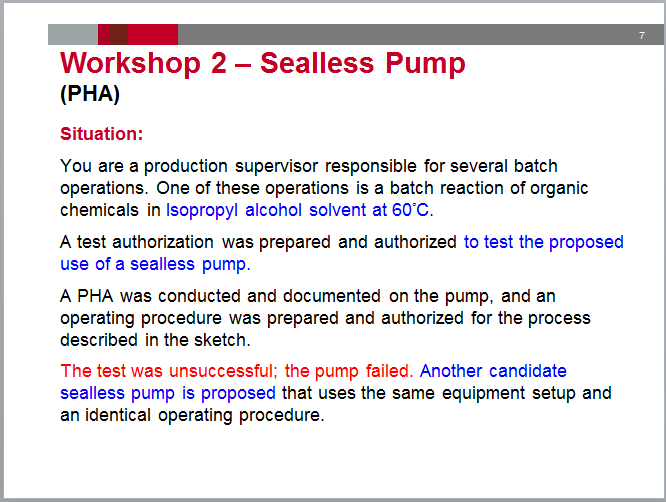 Memo
7
픈
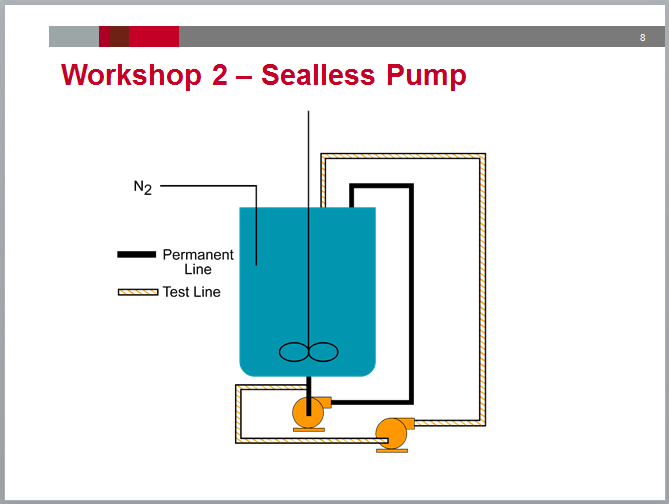 Memo
8
FINDINGS
I
We should conduct another PHA on this process

Reasons:
A mechanical Engineer should be incorporate in the team to identify the pump & it’s problem, because he knows the reason of failure 
The Pump was air driven. Air  with Isopropyl alcohol  is flammable, so air should be replace with Nitrogen Gas  & another PHA should be perform for one or two hours
RECOMMENDATION
We have to do the simulation for the temperature before the transformation
I
Q & A
Thank you
I
Giving this great opportunity to share the knowledge in terms of Chemical safety & security